INTRODUCTION TO GEARS 					& GEAR RATIOS
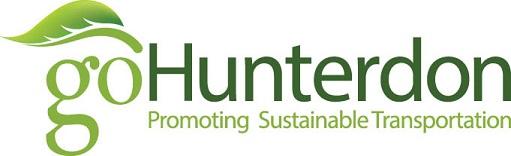 Brought to you by:
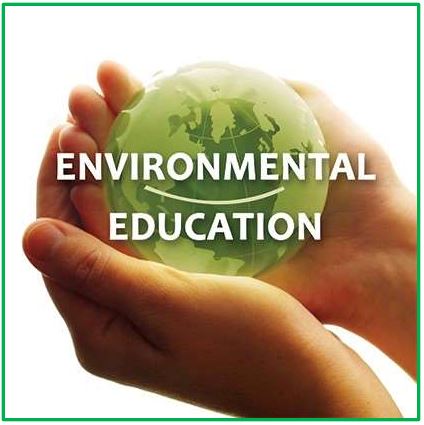 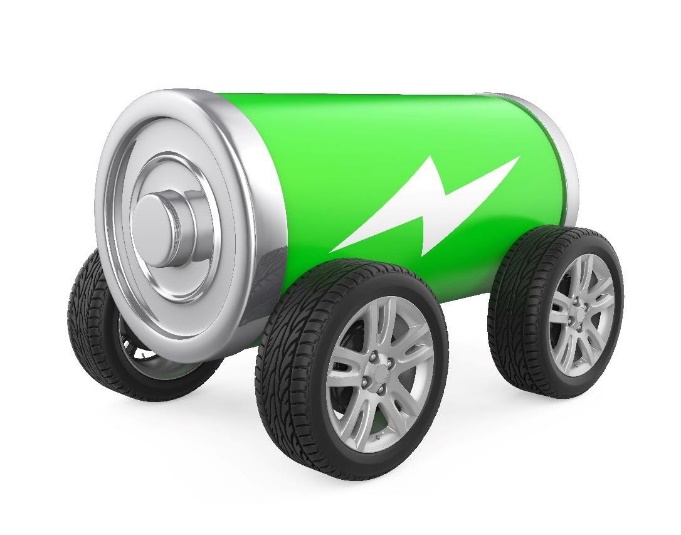 Electric Vehicle Challenge
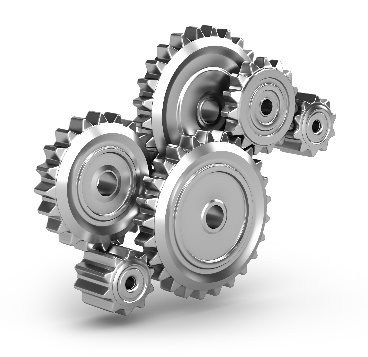 WHAT IS A GEAR?
A gear is a wheel usually made of metal or plastic with teeth that meshes together with other gears to transfer rotational energy
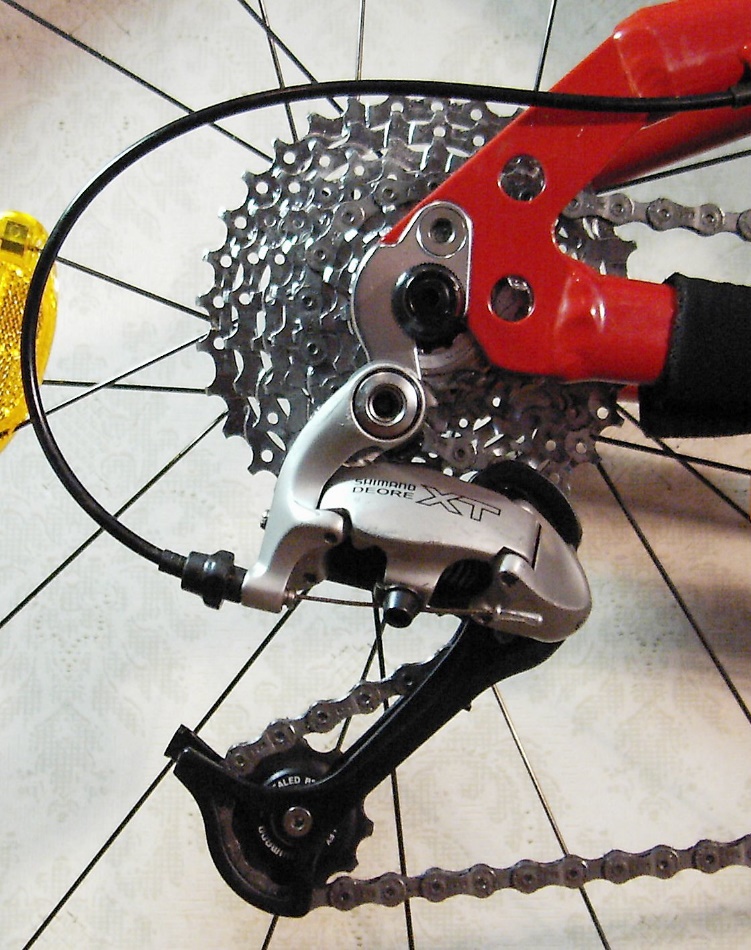 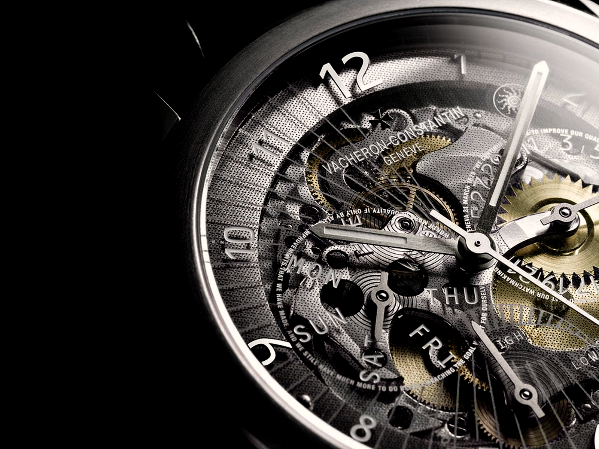 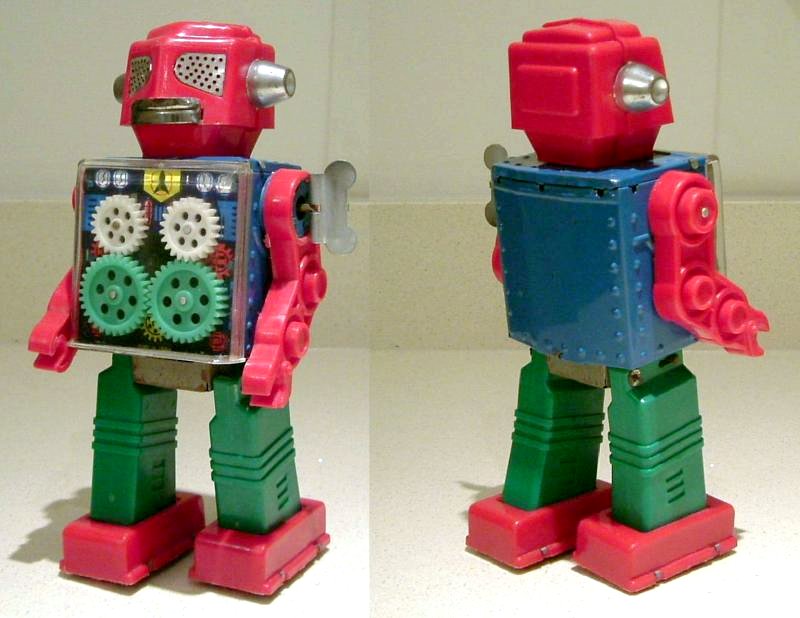 Wind-up
Toys
Watch/
Clock
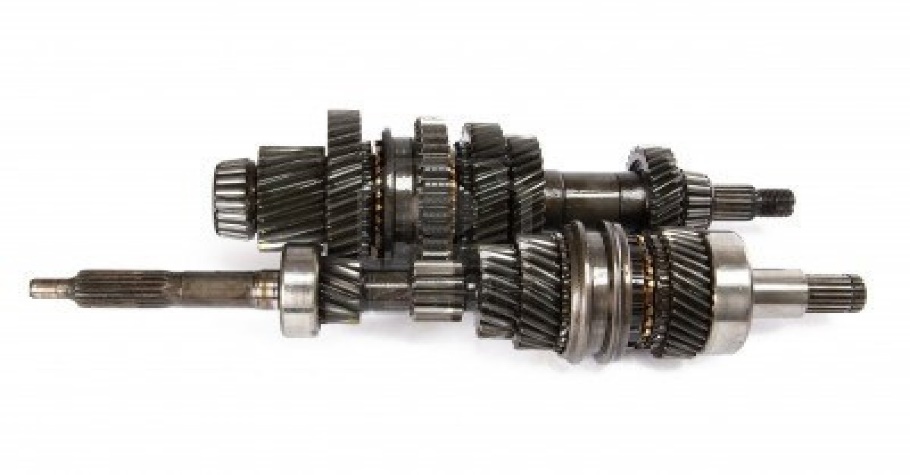 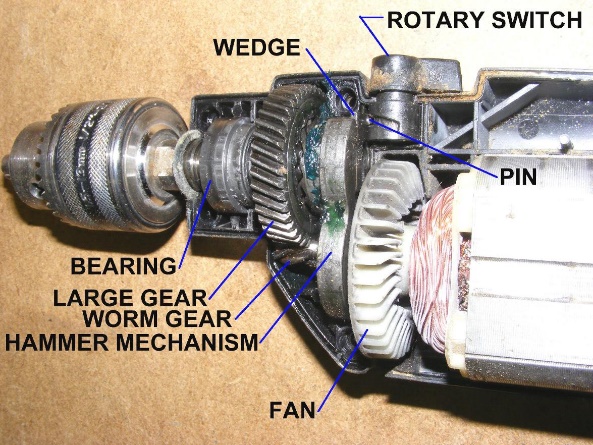 Drill
Bicycle
Vehicle Transmission
DIFFERENT TYPES OF GEARS
Worm Gears
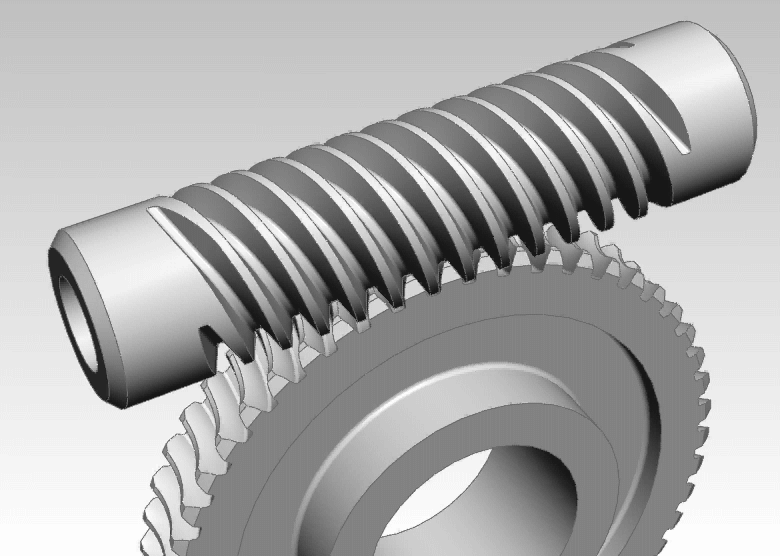 Spur Gears
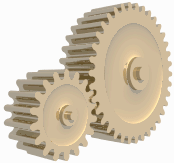 Pulley Gears
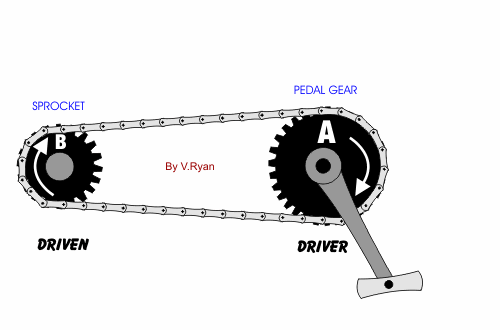 Bevel Gears
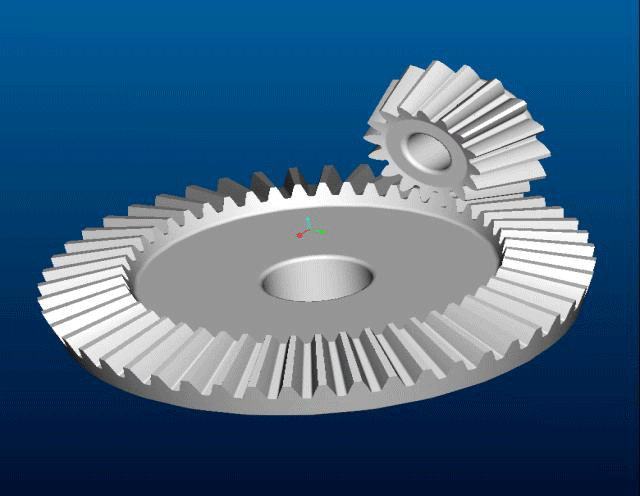 GEAR RATIOS
What is a Ratio?
The number of times one number can be found within another.
	Example: There are three 2’s in six  [6/2 =3]

What is a Gear Ratio?
A Gear Ratio is the number of times a gear will turn in full when compared to another gear
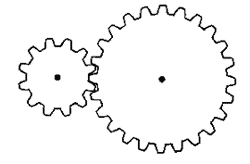 2
1
:
FINDING GEAR RATIOSTWO GEARS
Driver Gear
Driven Gear
FINDING GEAR RATIOSCOUNT THE TEETH ON EACH GEAR
Driven Gear
Driver Gear
Driven Gear
Driver Gear
FINDING GEAR RATIOSDIVIDE ONE TEETH COUNT BY THE OTHER
Driven Gear
Driver Gear
LET’S GIVE IT A TRY!WHAT ARE THE RATIOS OF THESE GEAR COMBINATIONS?
Driver Gear
1
Driven Gear
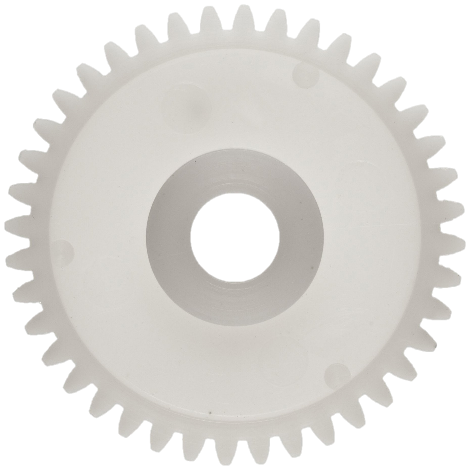 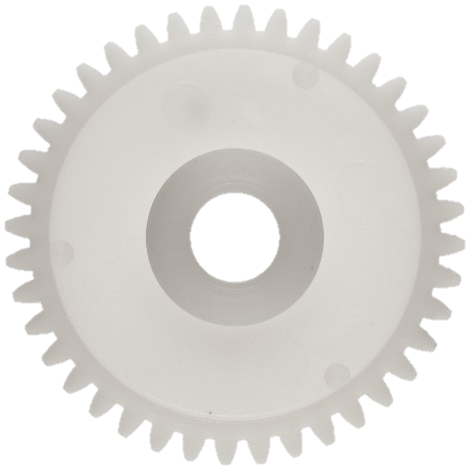 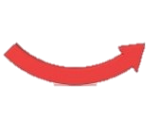 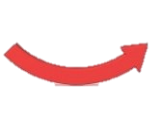 Driven Gear
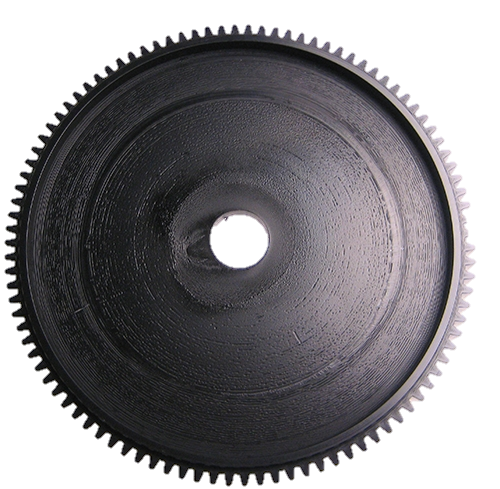 3
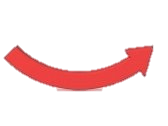 Driver Gear
40 teeth
40 teeth
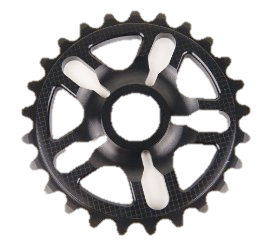 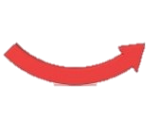 1
1
/
Driven Gear
25 teeth
2
100 teeth
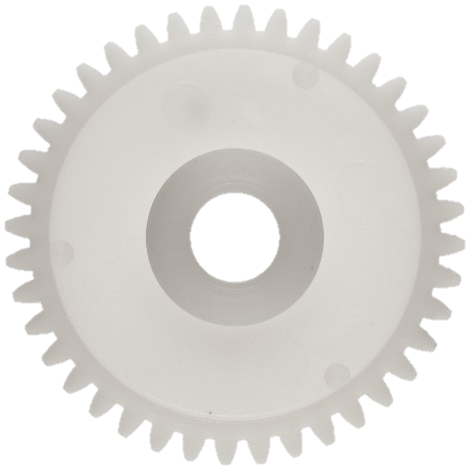 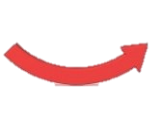 Driver Gear
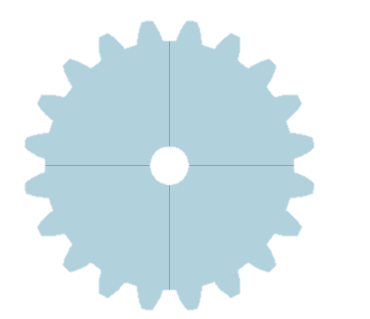 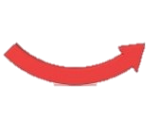 1
/
4
20 teeth
40 teeth
/
1
2
TORQUE VS. SPEED
What is torque?
Torque is a measure of the force needed to get an object to rotate

What is speed ?
Speed is how fast your gears are spinning. 
*Rotations per Minute (RPM)

Torque and speed are relative to one another when comparing them with the output power of the motor.
	POWER = Torque * Speed
TORQUE VS. SPEED (CONT.)
What happens when you change the speed or the torque?
POWER = Torque * Speed
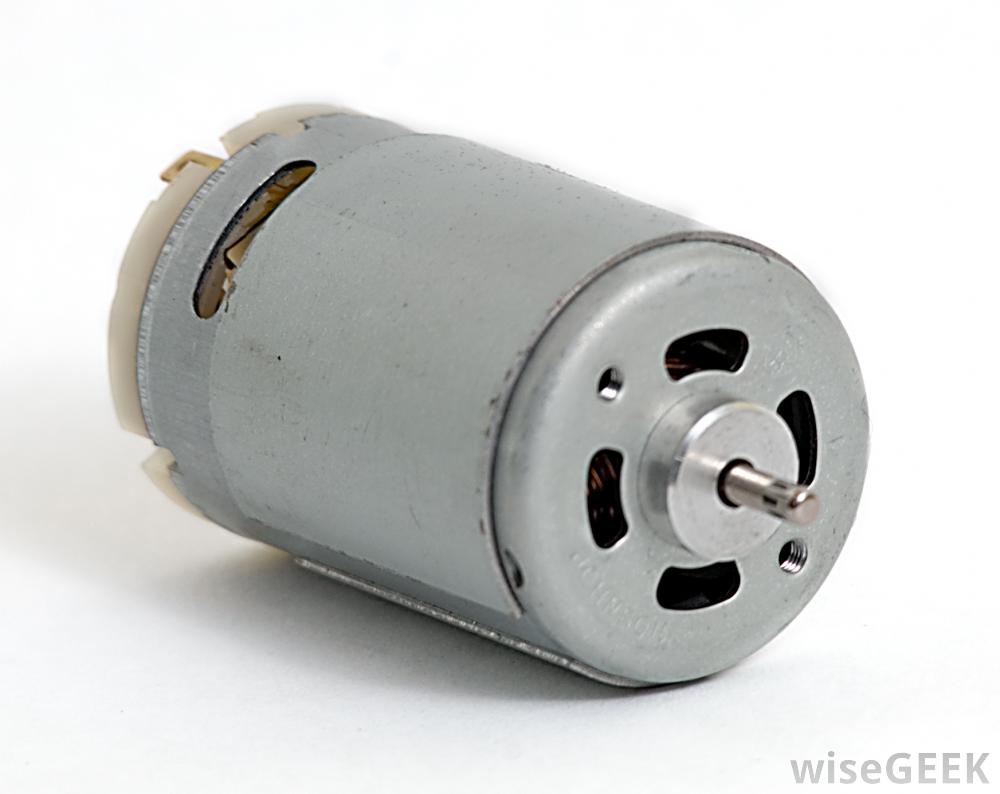 =
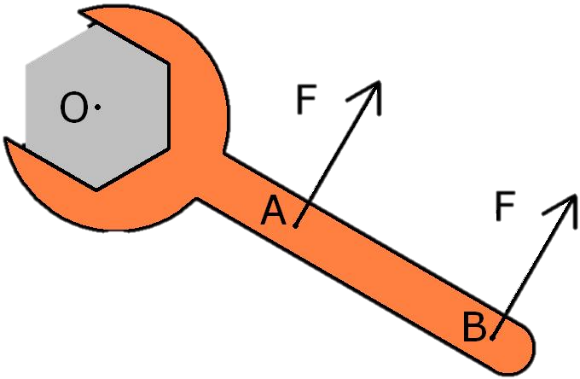 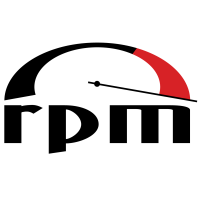 *
Torque
(5.5 N-m)
Speed
(2000 RPM)
Power Output
(1150 W)
Stall Torque
12.7 N-m for our motor
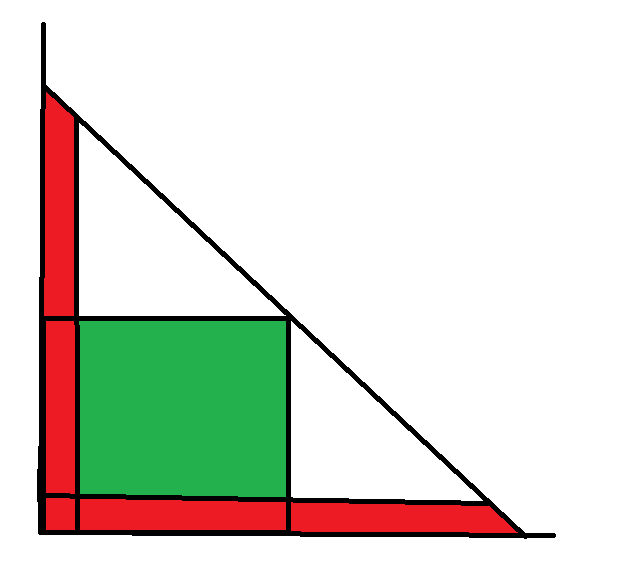 Max Power
Torque
No Load Speed
5,200 rpm for our motor
Rotational Speed
LET’S GIVE IT A TRY!WHICH ONE OF THESE WILL GIVE YOU MORE TORQUE AND WHICH ONE WILL GIVE YOU MORE SPEED?
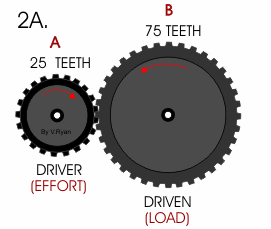 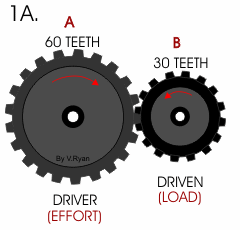 Torque
Speed
50-tooth gear
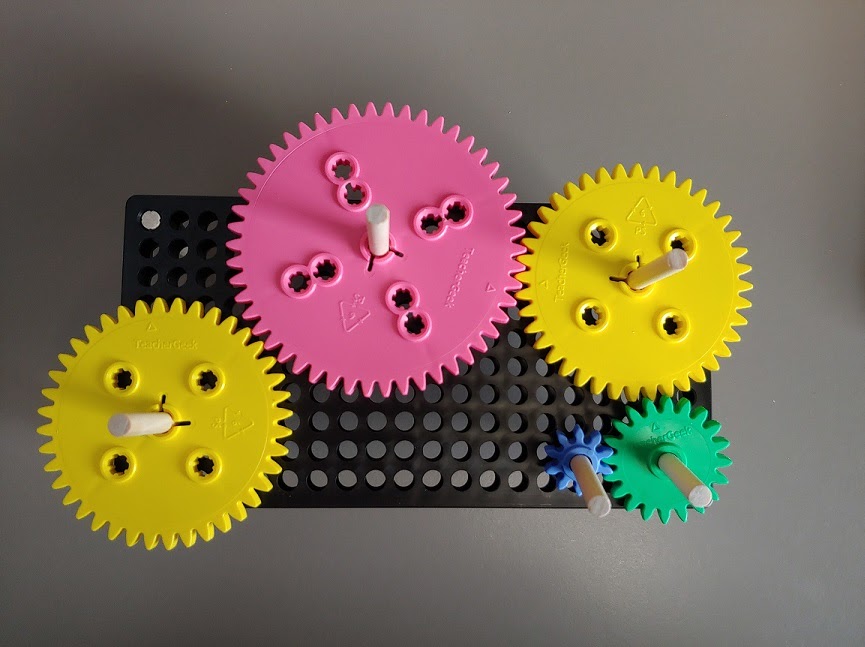 40-tooth gear
20-tooth gear
40-tooth gear
10-tooth gear
GEAR RATIO LAB SETUP